Sport im höh Uof LG
[Speaker Notes: Es folgt eine Einführung in die Sportausbildung im Rahmen des militärischen Dienstes.

Folgendes wird behandelt:
Trainingslehre: Kurze theoretische Einführung zum Sport im Militärdienst;
Inhalte und Vorschriften zum Sport im Lehrgang für höhere Unteroffiziere]
Sport: mehr als eine sinnvolle Freizeitbeschäftigung
Die Gesundheit, die Leistungsfähigkeit und die Belastungstoleranz machen einen wichtigen Teil der Lebensqualität aus und können zu einem grossen Teil durch Training entwickelt, gefestigt und erhalten werden.
Was beansprucht wird, entwickelt sich, was nicht gebraucht wird, bildet sich zurück
Nebst der Psyche bildet die physische Leistungsfähigkeit die Bereitschaft eines jeden Angehörigen der Armee (AdA), Belastung zu ertragen, auch unter Extremsituationen die geforderte Leistung in Einsätzen aller Art zielorientier zu erbringen und seinen Auftrag in hoher Qualität zu erfüllen.
[Speaker Notes: Repetition PPT aus der RS:

Sportliche Betätigung bringt einen grossen physischen und psychischen Mehrwert mit sich, von dem wir unser ganzes Leben profitieren können.]
Es ist nie zu spät, um körperlich aktiv zu werden!
Beginn Training
Ende Training
Beginn Training
Ausdauer, Kraft,
Knochenmasse
Schwelle zu Behinderung und Abhängigkeit
Alter in Jahren
20
40
60
80
inaktiv    aktiv    trainiert
Martin & Marti (1989)
[Speaker Notes: Repetition PPT aus der RS:

Der menschliche Körper passt sich den Belastungen an, welchen er ausgesetzt wird – egal in welchem Alter.]
Häufigkeit
Pro Woche:
4 Stunden
[Speaker Notes: Die Häufigkeit der Sportausbildung in der UOS findet gleich wie in der RS statt
2 x 90’ und 2 x 30’
Insgesamt ergibt dies eine Dauer von 4 Stunden Sport pro Woche.]
Inhalte – 90 Min Lektionen
Einlaufen
(Kreislauf anregen – Mobilisieren der Gelenke/dyn. Stretching – Puls erhöhen – Übergang Hauptteil)
20 Min
Hauptteil
60 Min
LGWo
1
2-5
6
Spiel nach Wahl (6):
Badminton, Mini Tennis, Volleyball, Indiaca, Faustball, Unihockey, Smolabll, Intercross/Lacross, Frisbee, Ultimate, Spiel mit Heuler, Basketball, Fussball/Futsal, Völkerball, Blitzball, Touchrugby, Kickball, Brennball
FTA (3 Teildisziplinen)
Orientierungslauf
Spielturnier
Koordinative Postenarbeit
Kraft
Kraft (4)
Kampf- und Raufspiele
Leichtkontakt (3)
10 Min
Ausklang
(Auslaufen – Lockerungsübungen – intermittierend Dehnen – progressive Muskelrelaxation – Massage – Entspannung)
Total:
90 Min
[Speaker Notes: Das Sportprogramm im Uof LG führt das Training der in der Rekrutenschule aufgebauten konditionellen und koordinativen Fähigkeiten weiter.
Der Fokus liegt in der UOS vermehrt noch auf Disziplinen, welche zum Ziel hat die koordinative Kompetenz zu fördern]
Inhalte – 30 Min Lektionen
Einlaufen
(Kreislauf anregen – Mobilisieren der Gelenke/dyn. Stretching – Puls erhöhen – Übergang Hauptteil)
30 Min
Hauptteil
LGWo
1
2-3
4-5
6
Kräftigung (J)
Kräftigung (J)
Kräftigung (H)
Einführungs-theorie
GA: Postenlauf
Intervalltraining lang
Intervall-training kurz
Grundlagen-ausdauer: Dauerlauf
GA: Dauerlauf mit Intensitätssteigerung
Pyramidentraining lang
Ausklang
(Auslaufen – Lockerungsübungen – intermittierend Dehnen – progressive Muskelrelaxation – Massage – Entspannung)
[Speaker Notes: Einlaufen und Ausklang wird bei den kurzen Sportlektionen je nach Thema des Hauptteils gekürzt oder gleich ganz weggelassen.]
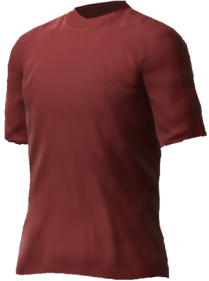 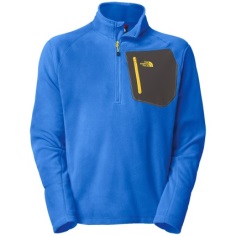 Sportausrüstung
In- sowie outdoor-Ausrüstung vorhanden
dem Programm/der Witterung angepasst
warme Kleidung bei Prf (Wartezeiten)
Sportschuhe: IMMER beide Paare dabei



Trinkflasche/Feldflasche sowie ein Schweisstuch mitnehmen




keine Uhren/Erkennungsmarken/Piercings (abkleben) /             kein Schmuck
Ausnahme Pulsuhren bei Konditionstraining
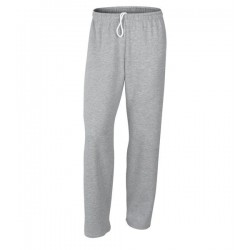 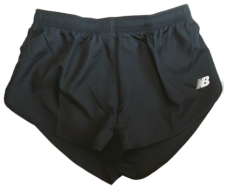 +
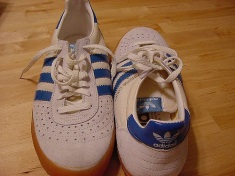 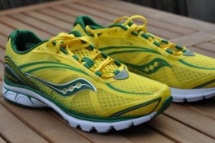 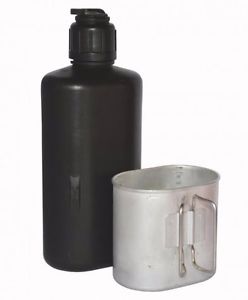 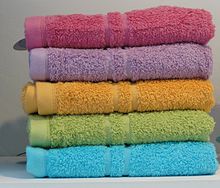 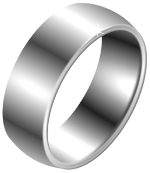 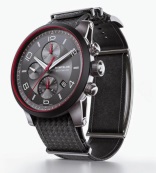 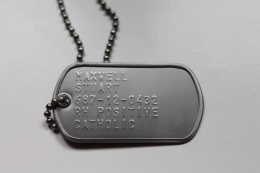 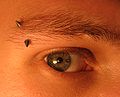 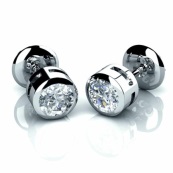 Zu beachten
Tenu Sport beim AV, falls danach direkt ein Sportblock folgt
Schuhe outdoor/wärmere Kleidung

Körperhygiene
Duschen nach dem Sport (Zeitmanagement)

Wertsachen
nicht mitnehmen (Schliessfach)
nicht in der Garderobe lassen (Depot)

Vpf/Zwipf
Organisation durch Z
ausserhalb der Sporthalle deponieren
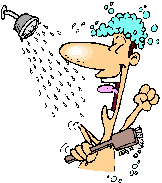 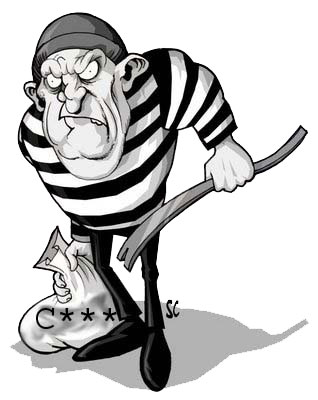 Verhalten
absolutes Rauchverbot vor, während und unmittelbar nach dem Sportunterricht



100% Einsatz



Fairplay
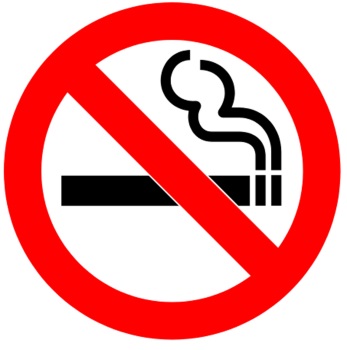 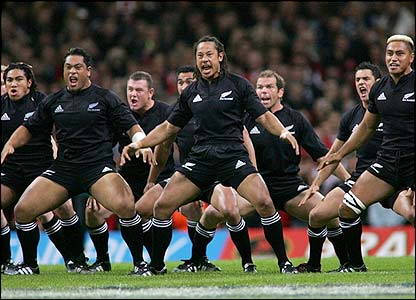 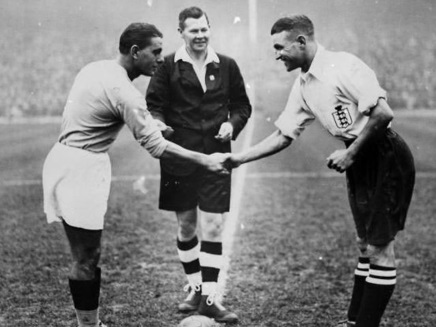 Sportverletzungen
Ursachen
Überforderung / Überschreitung der Belastungsgrenzen
Selbstüberschätzung
Unachtsamkeit und Ermüdung
Fehlendes Aufwärmen
Fremdeinwirkung durch den Gegner
Unzureichende / falsche Sportausrüstung

Behandlungsmassnahmen bei Muskel- und Gelenkverletzungen  PECH-Regel
Pause
Eis
Compression
Hochlagern + Hilfe holen
[Speaker Notes: Bei akuten Verletzungen sollte man die bewährte PECH-Regel anwenden, denn gerade die ersten Minuten nach einem Unfall sind entscheidend, um die Folgen für den Betroffenen möglichst gering zu halten. Die PECH-Regel ist eine leicht zu merkende Grundregel bei Sportverletzungen und besteht aus folgenden Maßnahmen:
Pause: Sofort nach der Verletzung sollte die Betätigung eingestellt werden. Der betroffene Körperteil sollte ruhiggestellt und weitere Belastung vermieden werden.
Eis: Durch Kühlung des betroffenen Körperteils mit geeigneten Kühlmitteln wird eine Verengung der Blutgefäße erreicht. Blutungen und Schwellungen werden vermindert. Der Stoffwechsel im Gewebe wird durch die Kühlung verlangsamt, ein Gewebeschaden breitet sich dadurch langsamer aus. Des Weiteren lindert die Kälte den Schmerz in der betroffenen Körperregion.
Compression: Ein umgehend angelegter Kompressionsverband verlangsamt die Ausweitung von Blutungen und Schwellungen.
Hochlagern + Hilfe holen: Das verletzte Körperteil sollte hochgelagert werden, wenn möglich über Herzhöhe. Dadurch wird der Rückfluss des Blutes verbessert bzw. der tatsächliche, statische Blutdruck an der Verletzung verringert. Die Schwellungen und die damit verbundenen Schmerzen verringern sich. Es dringt weniger Blut in das umliegende Gewebe.]
Dispensationen
Az-/Physiotermine sind wenn möglich auf die Sportblöcke zu legen
kein Verpassen von Ausbildungseinheiten

selbständiges Training gemäss Physio-Programm
Dispens vor dem Sportunterricht vorweisen
Training im Kraftraum – bei Unterrichtsschluss zurück bei der Trp

falls keine sportl Aktivität möglich ist, fungieren die AdA als Hilfspersonal
Tenu Sport (wärmere Kleidung – Möglichkeit mit mil Kleidung zu ergänzen)
Regeneration
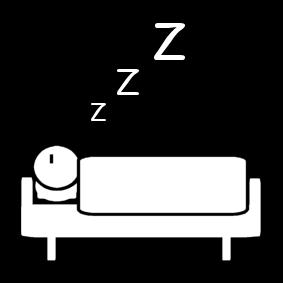 genügend Schlaf (am Wochenende)


Alkohol mit Mass


ausreichend Flüssigkeit (Wasser) während und nach dem Sport aufnehmen
regelmässig und in kleinen Mengen
bereits vor dem Durstgefühl

kleiner Snack nach dem Sport (falls keine Mahlzeit)
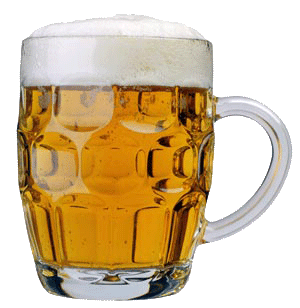 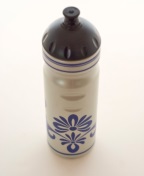 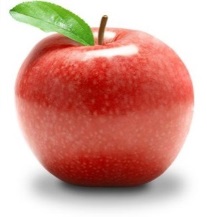 [Speaker Notes: Flüssigkeit: 2-3 Liter pro Tag (zusätzliche Flüssigkeitsaufnahme bei körperlicher Aktivität).
Unter einem kleinen Snack sind weniger hypertone (sehr süsse) Getränke (z.B. Energydrinks), sondern z.B. eine Frucht, ein Getreideriegel o.ä. zu verstehen.]
Lebensmittelpyramide
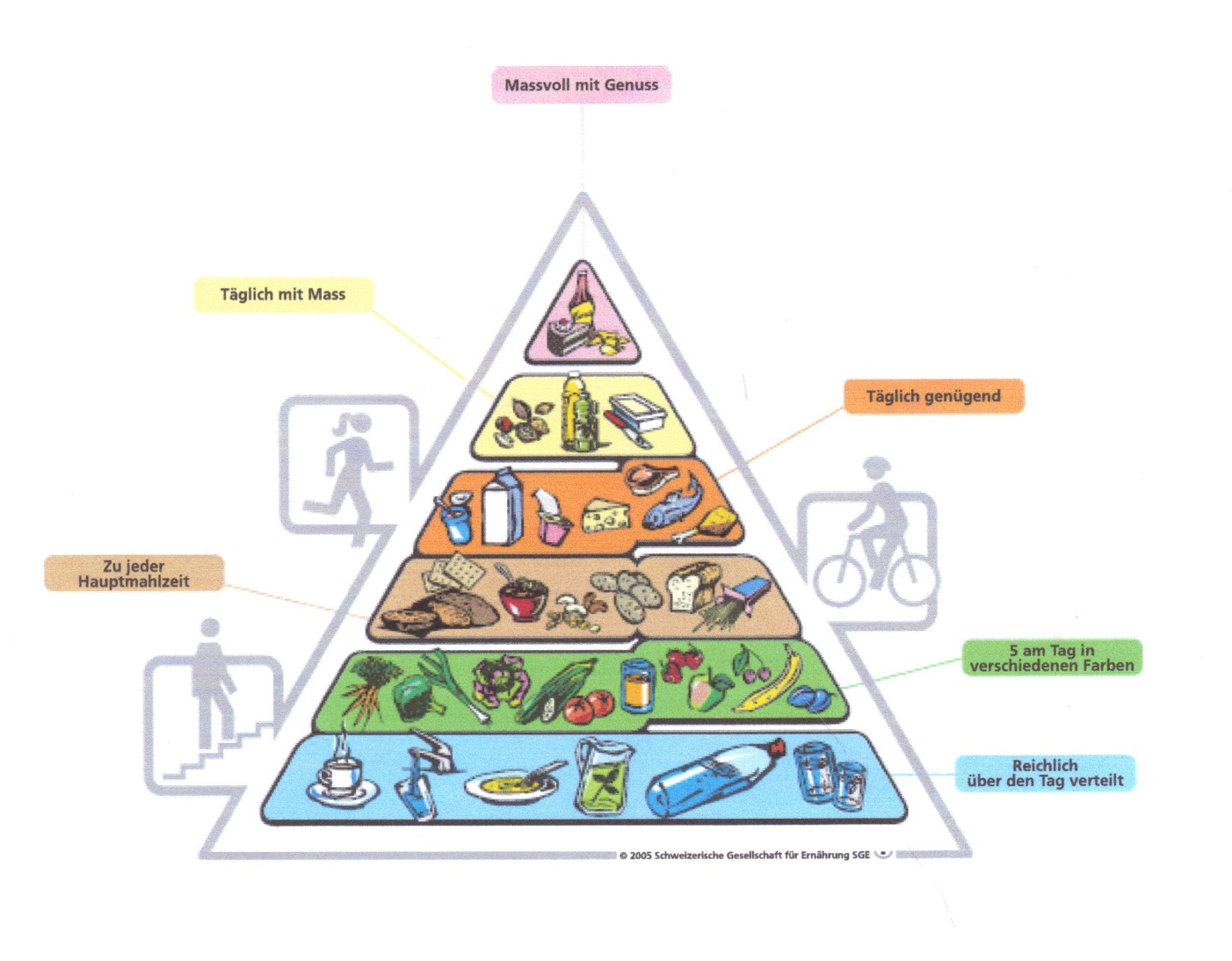 [Speaker Notes: Aufgrund der starken körperlichen Belastung durch militärische und sportliche Ausbildung ist der Körper auf eine ausreichende und ausgewogene Energiezufuhr angewiesen.
Die abgebildete Lebensmittelpyramide veranschaulicht bildlich eine ausgewogenen Ernährung. 
Lebensmittel der unteren Pyramidenstufen werden in grösseren, solche der oberen Stufen in kleineren Mengen benötigt. 
Es gibt keine verbotenen Lebensmittel. Die Kombination der Lebensmittel im richtigen Verhältnis macht eine ausgewogene Ernährung aus.]
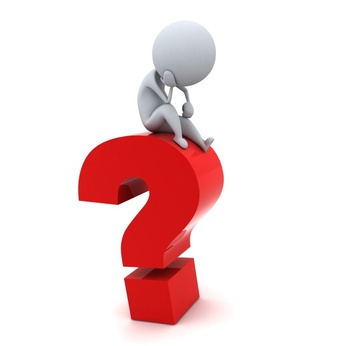 [Speaker Notes: Fragen zum Sport?

Weitere theoretische Inputs folgen im Zuge der Praxislektionen.]